Raw Material of Textiles: Fibers
Cotton
Cotton is 
soft, fluffy staple fiber
Grows in a ball
Almost pure cellulose

Production
Near about 25 million tons or 110 million bales annually
Consume 2.5% of the world's arable(agricultural) land
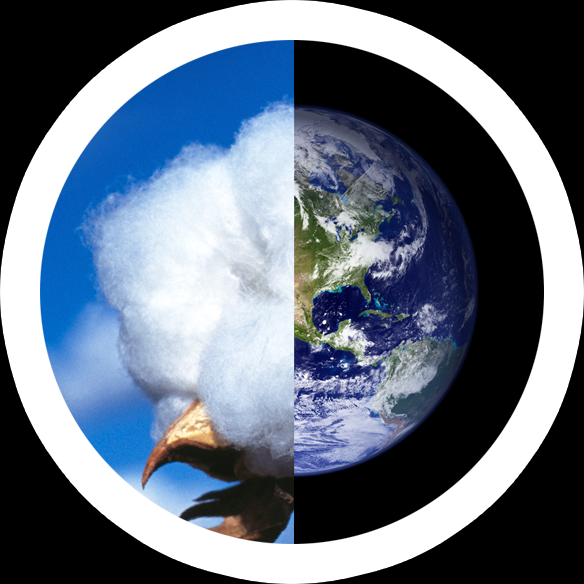 Leading cotton producing countries worldwide
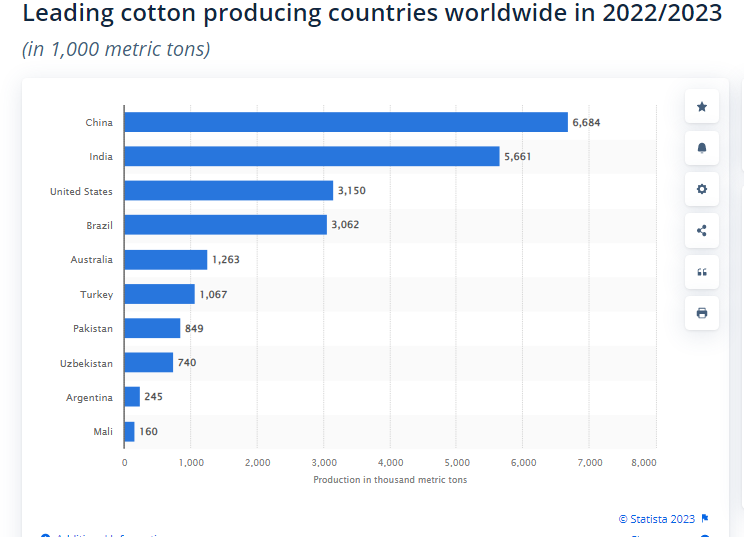 Leading Cotton Exporting Countries
Leading Cotton Importing Countries
Cotton import of Bangladesh
According to the US Department of Agriculture (USDA) Bangladesh’s cotton import to drop to 8 million bales in the marketing year 2022-23 which began in August. This is in line with the country’s plan to increase cotton production five folds by 2030.
According to the USDA's data, till October 2022, Bangladesh imported 7.1 million bales raw cotton, which is downed by 5% year-on-year compared to October 2021.
Cotton importing Destination in 2022/23
Cotton production in Bangladesh
Bangladesh domestically produce only 2 lakh bale that meet 2-3% of the demand. Thus, meets its textile industries cotton demand through import – and Bangladesh is the largest cotton importer in 2022-’23.
The country produced 1.65 lakh bales of cotton 2017/2018 fiscal year, which is less than 3 percent of the annual demand for 10 million bales.
In 2016/2017, Cotton is grown in around 42 thousand hectares of land with a yearly production of nearly 1.5 lakh bales which is only 3 percent of the total quantity demanded by the textile and garments industries of Bangladesh.
In MY 2018/19 cotton imports are forecast up to 7.9 million bales on expectations of increased export market demand for value-added products. Gradual development of the upstream supply chain, including spinning, dyeing, finishing, weaving and printing creates more demand for cotton to meet required needs of the RMG industry.
In order to bump up local production, state-run Cotton Development Board is looking for new farming lands in hilly and swamp areas in various districts along with the existing farming areas in Jashore, Rangpur, Dinajpur, Rajshahi, Gazipur and Mymensingh.
Price of Cotton
The price of cotton is counted in U.S. Dollars per pound. The current price of cotton as of November 19, 2023 was $0.79 per pound and as of March 24, 2021 is $ 84.62 per pound
Historically, Cotton reached an all time high in March of 2011 and a record low in December of 1930.
Cotton is sold in bale, 
Cotton bale weighs 
	396.6 pounds (180 kilograms) in Brazil, 
	730 pounds (331.1 kilograms) in Egypt and the UK, 
	392 pounds (177.8 kilograms) in Bangladesh, India, and Pakistan, and 
	480 pounds (217.7 kilograms) in the US.
Price of Cotton
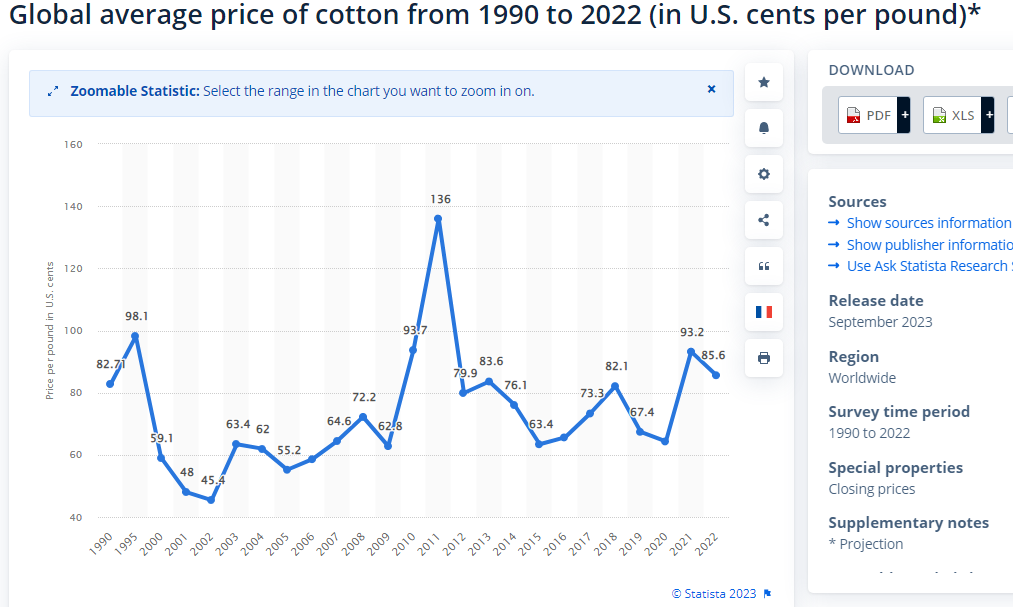 Yarn Price
PolyesterTop 10 polyester Exporters country
Uses of Polyester fibre:
Use of Polyester in Garments:
	Polyester is used in the manufacturing of all kinds of clothes and home furnishings like bedspreads, sheets, pillows, furniture, carpets and even curtains. 
Industrial Uses of Polyester:
Polyester fibre and filament:
Polyester Staple Fiber(PSF): As textile fiber, Total Production was 17.9 million tons in 2018
Polyester Filament Yarn (PFY): As textile Yarn, Total Production was 37.5 million tons in 2018
PET: The most common use of polyester today is to make the plastic bottles that store our much beloved beverages. These shatterproof and cheap bottles are an absolute boon to the beverages industry.
Mylar: An unusual and little known use of polyester is in the manufacturing of balloons which are really pretty decorated ones that are gifted on special occasions. These are made of Mylar – a kind of polyester film manufactured by DuPont. The balloons are made of a composite of Mylar and aluminum foil.
Miscellaneous: Polyester is also used to manufacture high strength ropes, thread, hoses, sails, power belting and much more in industries.
WoolTop Exporting Countries
Top Wool fibre importing countries
Price comparison (US cents/lb)